Análise de Investimento e Fontes de Financiamento
Prof. Me. Diego Fernandes Emiliano Silva
Unidade 4 | Análise de viabilidade econômico-financeira
Prof. Me. Diego Fernandes Emiliano Silva diegofernandes.weebly.com
1
Seção 4.1
Índice de lucratividade líquida
Unidade 4 | Análise de viabilidade econômico-financeira
Prof. Me. Diego Fernandes Emiliano Silva diegofernandes.weebly.com
2
Índice de lucratividade líquida
Unidade 4 | Análise de viabilidade econômico-financeira
Prof. Me. Diego Fernandes Emiliano Silva diegofernandes.weebly.com
3
Exemplo 1
200.000		(g) (PMT)
200.000		(g) (PMT)
350.000		(g) (PMT)
100.000		(g) (PMT)
250.000		(g) (PMT)
10		(i)
		(f) (PV) 	
resultado no visor: 833.599,29
Considerações
Observe que o IL é abaixo de 1

Portanto o projeto é inviável

Observe que:
VPL deste projeto é negativo;
TIR é menor do que TMA
IL é < 1
Unidade 4 | Análise de viabilidade econômico-financeira
Prof. Me. Diego Fernandes Emiliano Silva diegofernandes.weebly.com
5
Seção 4.2
Índice de rentabilidade
Unidade 4 | Análise de viabilidade econômico-financeira
Prof. Me. Diego Fernandes Emiliano Silva diegofernandes.weebly.com
6
Exemplo DRE
Supor que empresa tem:
1.000 ações
Cotação da ação = R$ 10,00
Unidade 4 | Análise de viabilidade econômico-financeira
Prof. Me. Diego Fernandes Emiliano Silva diegofernandes.weebly.com
7
Margem de lucro bruto
Unidade 4 | Análise de viabilidade econômico-financeira
Prof. Me. Diego Fernandes Emiliano Silva diegofernandes.weebly.com
8
Margem de lucro operacional
Unidade 4 | Análise de viabilidade econômico-financeira
Prof. Me. Diego Fernandes Emiliano Silva diegofernandes.weebly.com
9
Margem de lucro líquido
Unidade 4 | Análise de viabilidade econômico-financeira
Prof. Me. Diego Fernandes Emiliano Silva diegofernandes.weebly.com
10
Índice Preço/Lucro
Unidade 4 | Análise de viabilidade econômico-financeira
Prof. Me. Diego Fernandes Emiliano Silva diegofernandes.weebly.com
11
Atividade
Refazer os mesmos cálculos dos slides anteriores, só que agora para o exercício de X1.
Unidade 4 | Análise de viabilidade econômico-financeira
Prof. Me. Diego Fernandes Emiliano Silva diegofernandes.weebly.com
12
Seção 4.3
Análise de sensibilidade financeira
Unidade 4 | Análise de viabilidade econômico-financeira
Prof. Me. Diego Fernandes Emiliano Silva diegofernandes.weebly.com
13
Análise de sensibilidade
A análise de sensibilidade consiste em avaliar o quanto é a sensibilidade de um calculo de VPL em relação às variações de informações complementares (ROSS; WESTERFIELD; JAFFE, 2015). 

Essas informações complementares podem ser o tamanho e participação de mercado da empresa analisada, além dos preços dos produtos comercializados, dentre outras variáveis. 

A ideia central e realizar uma analise do valor presente liquido VPL.
Unidade 4 | Análise de viabilidade econômico-financeira
Prof. Me. Diego Fernandes Emiliano Silva diegofernandes.weebly.com
14
Exemplo
Uma empresa fez um investimento de $ 1.000,00 e sabe-se que o projeto avaliado tem uma vida útil de 5 anos. 

O custo de oportunidade é de 10%. 

O fluxo de caixa de uma empresa / projeções são apresentados nos slides seguintes.
Unidade 4 | Análise de viabilidade econômico-financeira
Prof. Me. Diego Fernandes Emiliano Silva diegofernandes.weebly.com
15
Fluxo de caixa / análise – exemplo de cenário esperado
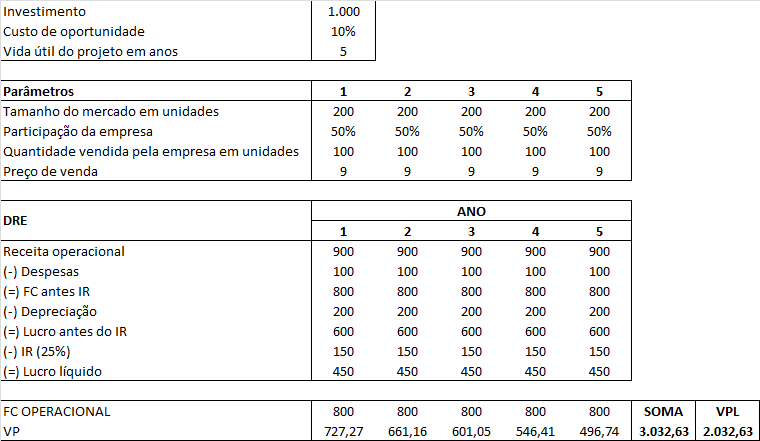 Unidade 4 | Análise de viabilidade econômico-financeira
Prof. Me. Diego Fernandes Emiliano Silva diegofernandes.weebly.com
16
FC pessimista / análise – exemplo de cenário pessimista
Unidade 4 | Análise de viabilidade econômico-financeira
Prof. Me. Diego Fernandes Emiliano Silva diegofernandes.weebly.com
17
FC otimista / análise – exemplo de cenário otimista
Unidade 4 | Análise de viabilidade econômico-financeira
Prof. Me. Diego Fernandes Emiliano Silva diegofernandes.weebly.com
18
Breve análise de sensibilidade exemplo: esperado para otimista
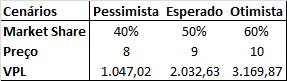 Unidade 4 | Análise de viabilidade econômico-financeira
Prof. Me. Diego Fernandes Emiliano Silva diegofernandes.weebly.com
19
Breve análise de sensibilidade exemplo: esperado para otimista
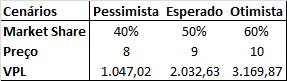 Unidade 4 | Análise de viabilidade econômico-financeira
Prof. Me. Diego Fernandes Emiliano Silva diegofernandes.weebly.com
20
Resumo resultados
Bastante sensível
Se aumento do VPL é proporcionalmente maior do que a variável analisada

Proporcional	
Se aumento do VPL é proporcionalmente igual a da variável analisada

Pouco sensível
Se aumento do VPL é proporcionalmente menor do que a variável analisada
Unidade 4 | Análise de viabilidade econômico-financeira
Prof. Me. Diego Fernandes Emiliano Silva diegofernandes.weebly.com
21
Seção 4.4
Preceitos de identificação de rentabilidade econômico-financeira
Unidade 4 | Análise de viabilidade econômico-financeira
Prof. Me. Diego Fernandes Emiliano Silva diegofernandes.weebly.com
22
Contexto
Avaliar se o projeto deve ser aceito ou não de acordo com as técnicas:
VPL (valor presente líquido)
TIR (taxa interna de retorno)
IL (índice de lucratividade líquida)
Unidade 4 | Análise de viabilidade econômico-financeira
Prof. Me. Diego Fernandes Emiliano Silva diegofernandes.weebly.com
23
Critérios
Critérios para aprovação de um projeto:
VPL deve ser > 0	
TIR deve ser > custo de oportunidade
IL deve ser > 1

Comparando 2 ou mais projetos (e atendidos os critérios acima):
Maior VPL
Maior TIR
Maior IL
Unidade 4 | Análise de viabilidade econômico-financeira
Prof. Me. Diego Fernandes Emiliano Silva diegofernandes.weebly.com
24
Exemplo
Uma empresa está avaliando um projeto, cujo fluxo de caixa é apresentado na tabela abaixo. Sabe-se ainda que o custo de oportunidade é de 10% a.a.. Avaliar os projetos.
Unidade 4 | Análise de viabilidade econômico-financeira
Prof. Me. Diego Fernandes Emiliano Silva diegofernandes.weebly.com
25
Calculando VPL, TIR e IL
1.000	(CHS) (PV)
600	(g) (PMT)
300	(g) (PMT)
100	(g) (PMT)
300	(g) (PMT)
200	(g) (PMT)

	(f) (FV)

TIR = 19,50%

10	(i) (f) (PV)

VPL = $ 197,61

TIR = 19,50%
AVALIAÇÃO:

Projeto deve ser aprovado:

VPL > 0
TIR > Custo oportunidade
IL > 1
Unidade 4 | Análise de viabilidade econômico-financeira
Prof. Me. Diego Fernandes Emiliano Silva diegofernandes.weebly.com
26